Rozvoj inovatívnych foriem vzdelávaniana Univerzite Mateja Bela v Banskej BystriciITMS 26110230077
Sociálne siete vo vzdelávaní
Ing. Dana Horváthová, PhD.
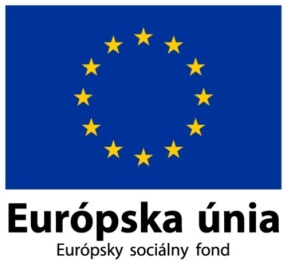 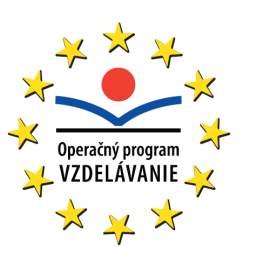 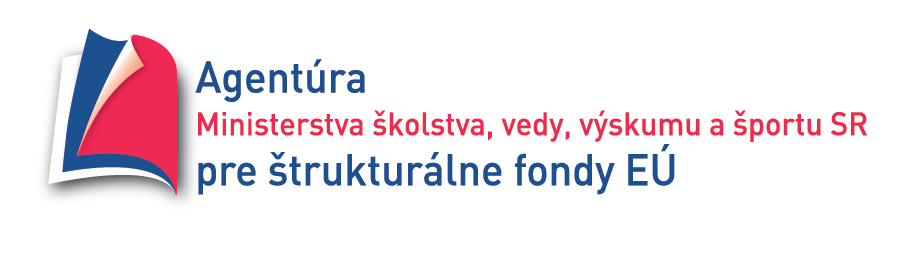 Moderné vzdelávanie pre vedomostnú spoločnosť/Projekt je spolufinancovaný zo zdrojov EÚ
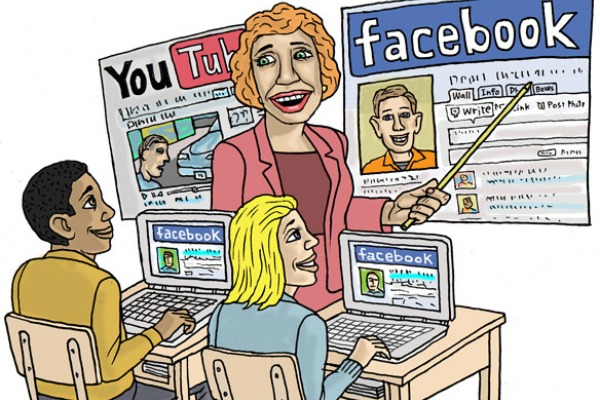 Využitie sociálnych sietí vo vzdelávaní
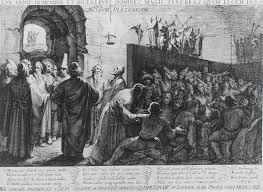 História sociálnych sietí
Platón v roku 387 p.n.l. založil novú školu orientovanú na skúmanie a vyučovanie filozofie a
vied. V Platónovej Akadémii bol hlavnou praktikou dialóg viacerých účastníkov. Premýšľanie
a hodnotenie myšlienok bolo vnímané ako cesta ku kritickejšiemu a hlbšiemu porozumeniu
problémom. V skutočnosti bola Platónova Akadémia sociálnou sieťou schopnou vykonávať
prieskum, ktorý sa sám opravoval.
1978 - Bulletin Board System
Základné typy sociálnych  sietí
informačné

komunitné

profesijné

vzdelávacie
Vzdelávacie
- študenti sa stretávajú s inými študentami za účelom spolupráce na akademických projektoch, výsku-moch, alebo za účelom komunikácie s učiteľmi a profesormi prostredníctvom blogov a triednych fór.
-	ponúkajú možnosť byť v kontakte s vyučujúcimi a tak ľahšie plniť úlohy, ktoré sa od nich očakávajú. V rámci vzdelávacieho systému sú vzdelávacie  sociálne siete  veľmi praktické, a teda sa stávajú veľmi populárnymi.
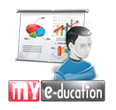 My e-ducation (Moje elektronické vzdelávanie)
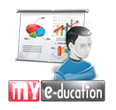 My e-ducation (Moje elektronické vzdelávanie)
Slovenský e-learningový portál 
Vytvorený na poskytovanie plnohodnotného vzdelávacieho obsahu s prvkami sociálnych sietí (vytváranie priateľstiev, komunikácia atď.) pre tých, ktorí majú záujem vzdelávať (sa), komunikovať a nadväzovať kontakty na jednom mieste prostredníctvom internetu.
Vzdelávať sa je možné prostredníctvom vzdelávacích kurzov alebo sledovaním vzdelávacích programov.
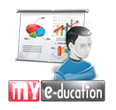 My e-ducation (Moje elektronické vzdelávanie)
Katalóg kurzov:
- bezplatné kruzy
- počítače
- zdravie..
- jazykové...
- ekonomika..
- príroda...
- financie
- ostatné
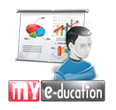 My e-ducation (Moje elektronické vzdelávanie)
Bezplatné kurzy:
MS Access 2013 
MS Excel 2013
MS Office 2013
MS Windows 8
Testy pre osobnostný rozvoj
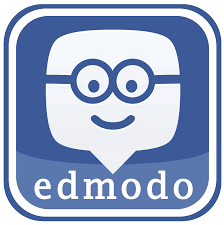 Edmodo
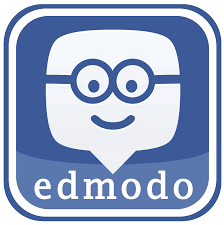 Edmodo
Čo je Edmodo:

Vznik...:

Účel:
Sociálna sieť ktorá zadarmo poskytuje učiteľom, študentom a ich rodičom pripojenie, spolupracova-nie, zdieľanie obsahu a vzdelávacích aplikácií, prístup k domácim úlohám, známkovaniu a k triednym diskusiám a oznámeniam.
Sieť vznikla v roku 2008 a v súčasnej dobe má Edmodo po celom svete má tekmer 45 miliónov užívateľov.
Účelom je pomôcť pedagógom využiť silu sociál-nych médií a prispôsobiť učenie pre každého študenta. Podporuje učenie kedykoľvek a kdekoľvek. Funkčne umožňuje učiteľom posielať správy, diskutovať preberané témy, zdieľať obsah a materiály a pre študentov možnosť vymieňať si skúsenosti so svojimi rovesníkmi a iné.
Edmodo pre učiteľov:
Vyplní registračný formulár výberom užívateľského mena a hesla. Po registrácii si vytvorí skupiny pre komunikáciu so svojimi študentmi.
Edmodo pre študentov:
Predtým ako si môže študent vytvoriť svoj účet, potrebuje 6-miestny kód skupiny od svojho učiteľa. Akonáhle získa skupinový kód, môže navštíviť Edmodo.com a kliknúť na políčko „Som študent“ potom napíše kód skupiny, vyplní registračný formulár a prihlási sa.
Portál  Peerwise - Vzájomné vzdelávanie
Vzdelávanie v najpoužívanejších sociálnych sieťach...
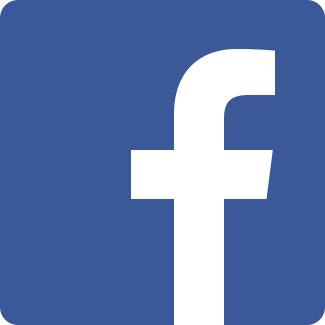 Facebook
Zdielanie obsahu (prepojenia, obrázky, videá, stránky):
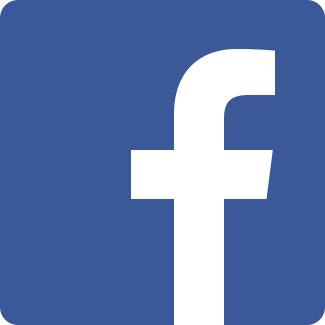 Facebook
Zdielanie obsahu (prepojenia, obrázky, videá, stránky):
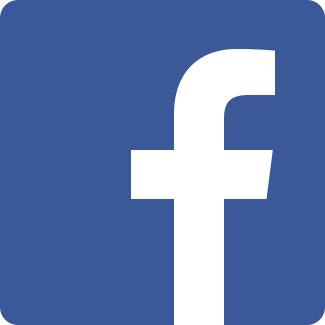 Facebook
Robenie kurzov:
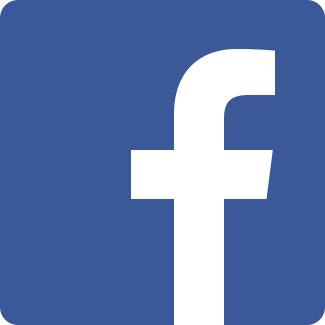 Facebook
Posielanie správ/četovanie na vzdelávaciu tému:
Príklady „facebookovských“ vzdelávacích aplikácií rozdelené do troch typoch interakcií
študent – obsah
študent – vyučujúci
študent – študenti
študent-obsah
SideShare 		


			NewsRack  


			Mathematical Formulas 


			Events Calendar 


                                Zoho Online Office
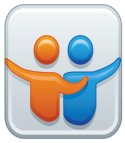 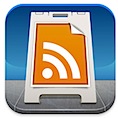 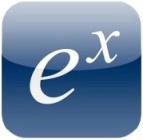 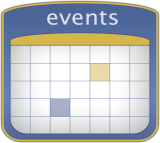 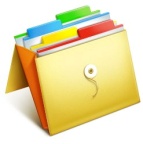 študent – vyučujúci
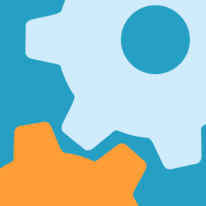 Survey Gizmo
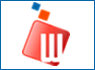 Webinaria Screencast recoreder
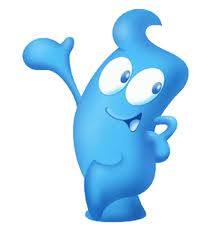 Monster Quiz
UdutuTeach
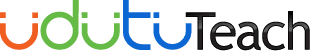 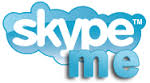 Skype me
študent – študenti
Neat chat
We Read
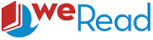 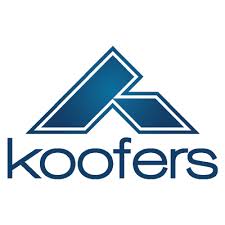 Koofers
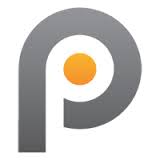 Peer Pong
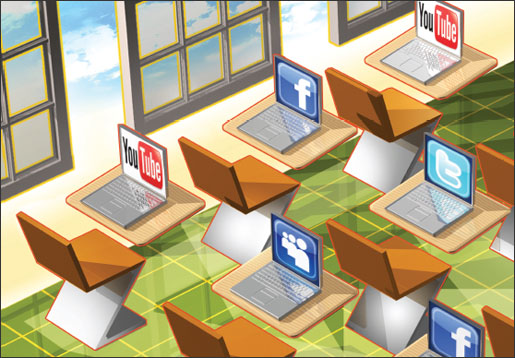